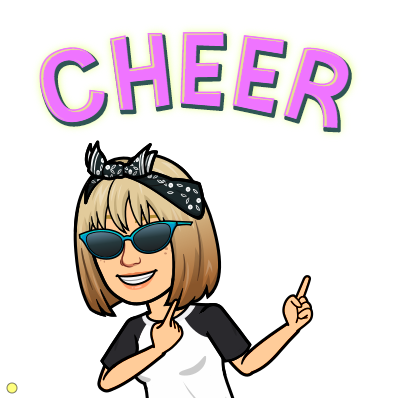 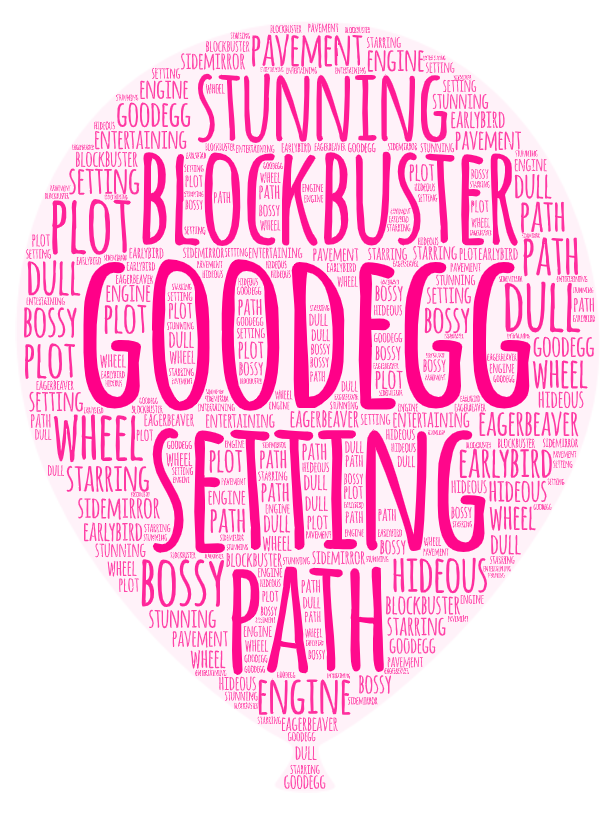 3º eso a